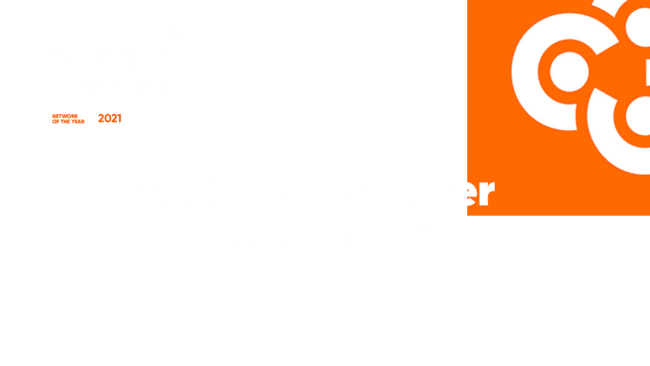 Welcome
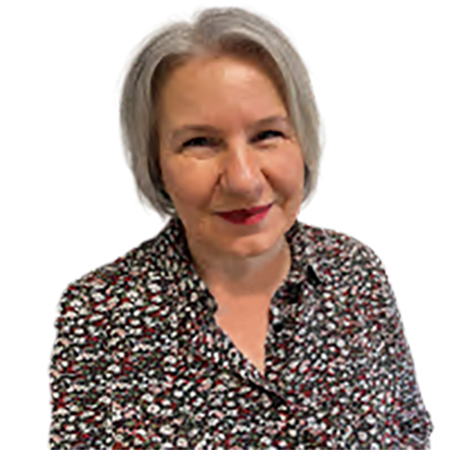 Lisa Smith
PIB Group Conduct Officer
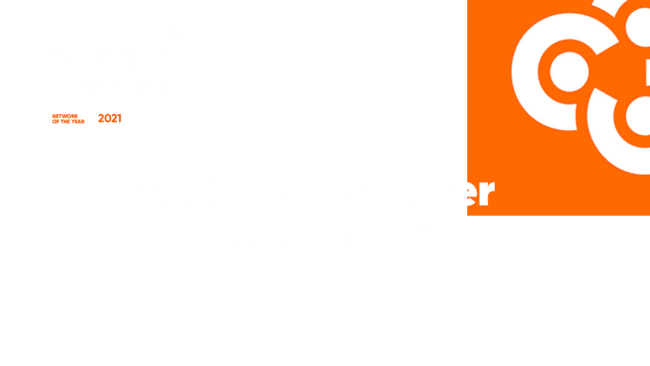 Consumer Duty
Outcome-based Regulation
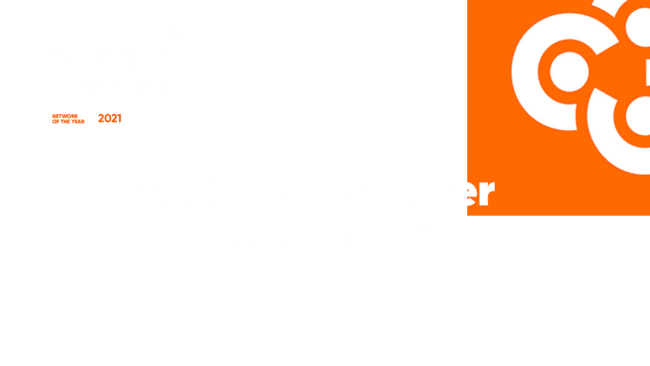 The Journey So Far…
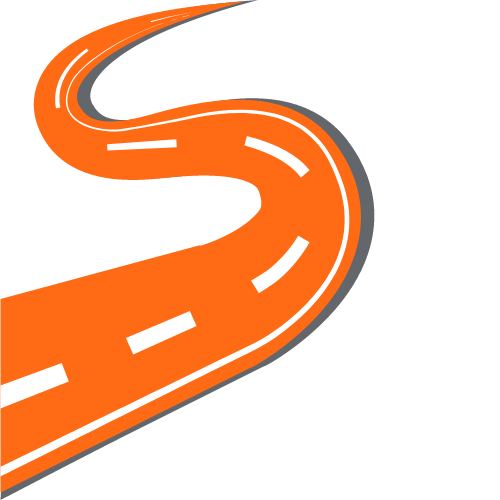 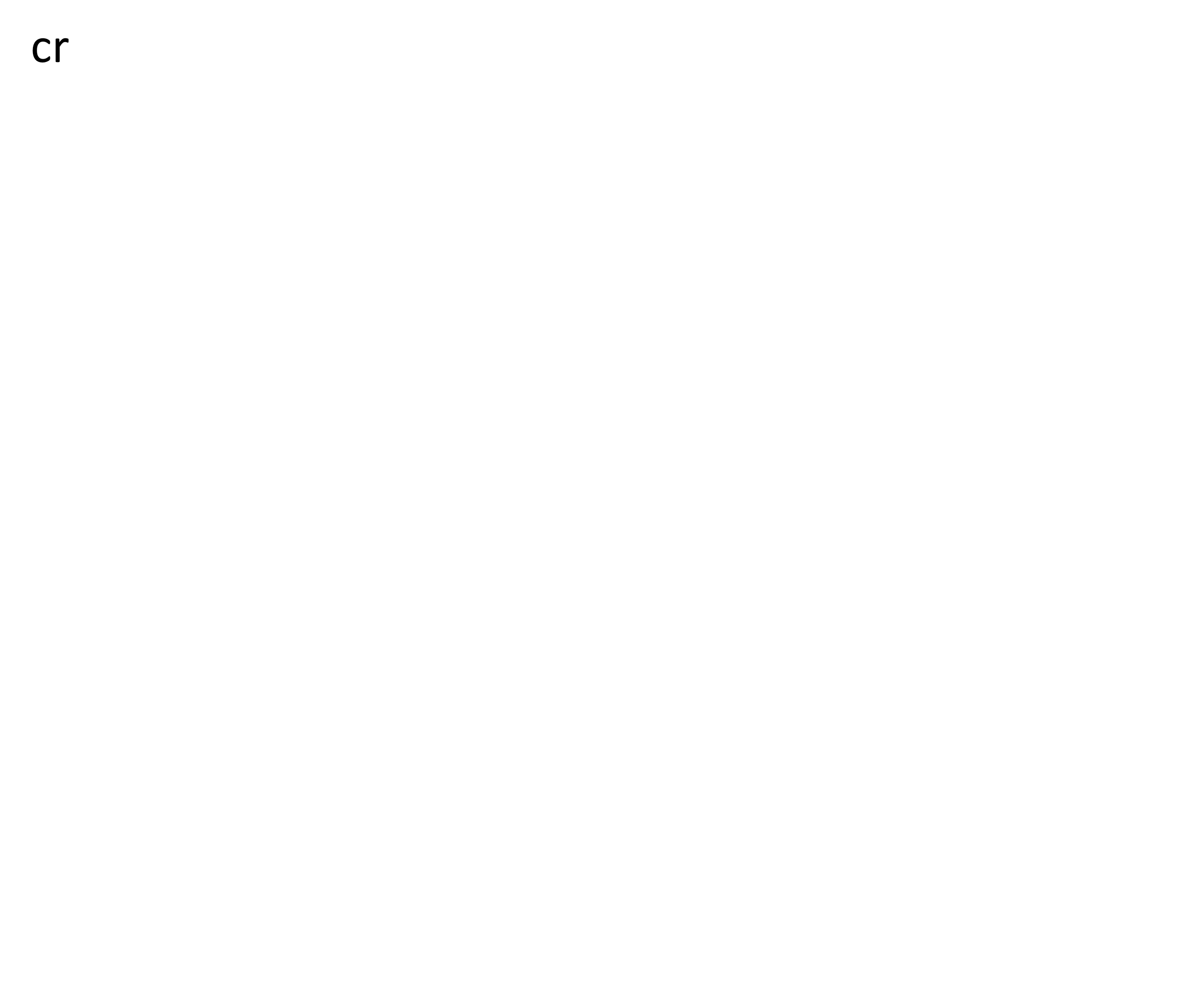 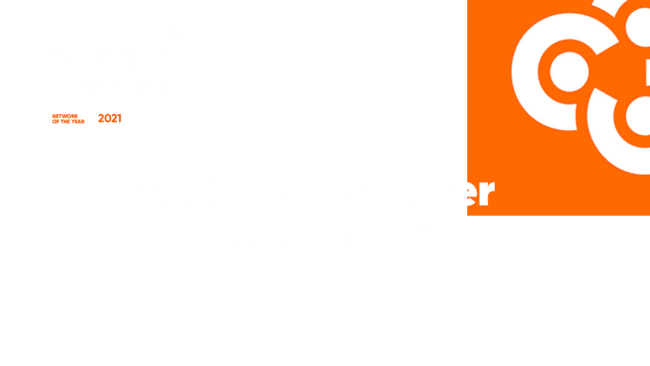 The Intention
Setting clearer & higher standards for the culture & conduct of firms.
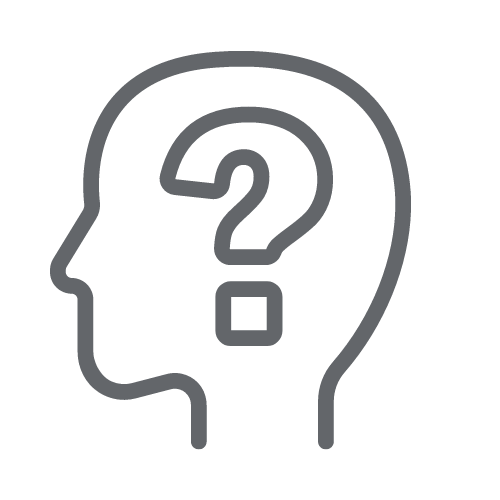 Ensuring Consumers: -
are able to choose from products and services
  designed to meet their needs and offer fair value.  
- understand the products and services
- can be confident in the conduct of firms.
A shift to outcome-based regulation
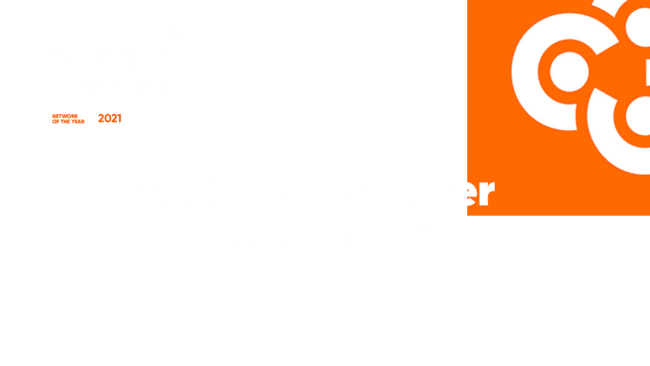 Definitions
RETAIL CLIENTS
All clients other than professional clients and eligible counterparties

Small and Medium-sized Enterprises will be in scope

CONSUMER
The wider group of those who use financial services

CUSTOMER 
An individual firms’ customers or potential customer
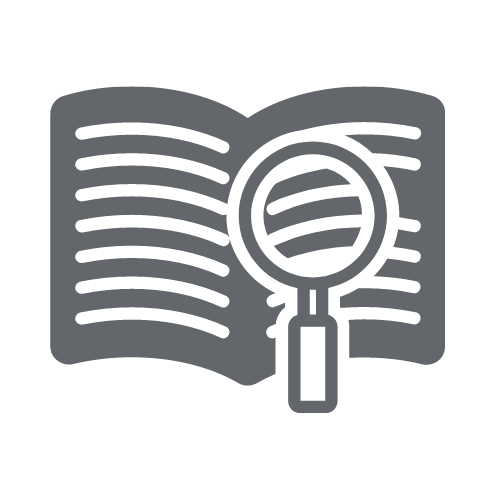 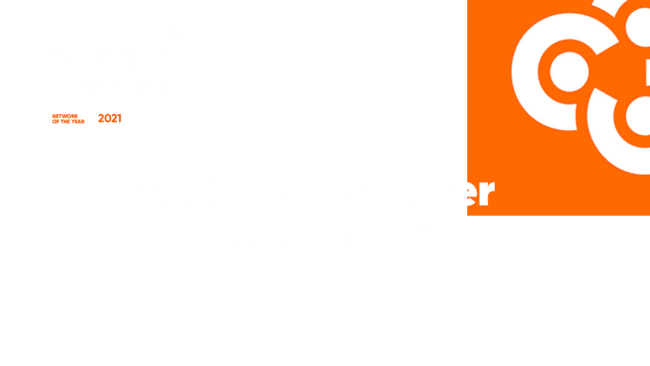 Consumer Principle
“A Firm must act to deliver good outcomes for
 retail clients”
BUT CONSUMERS REMAIN RESPONSIBLE FOR THE DECISIONS THEY MAKE
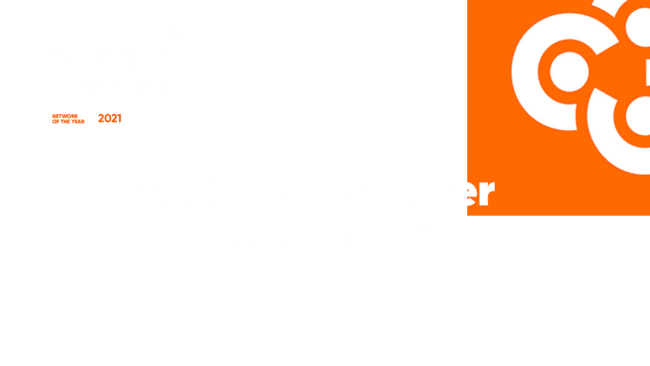 What is a Good Outcome?
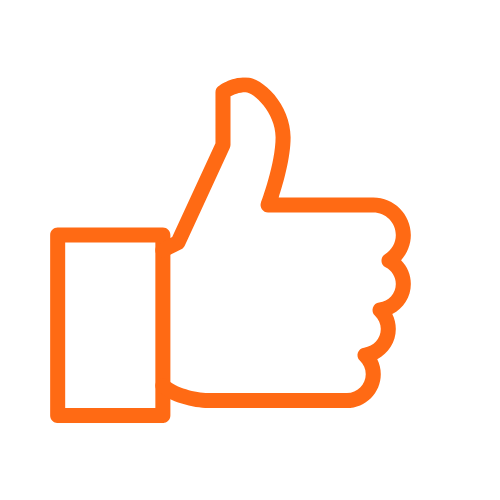 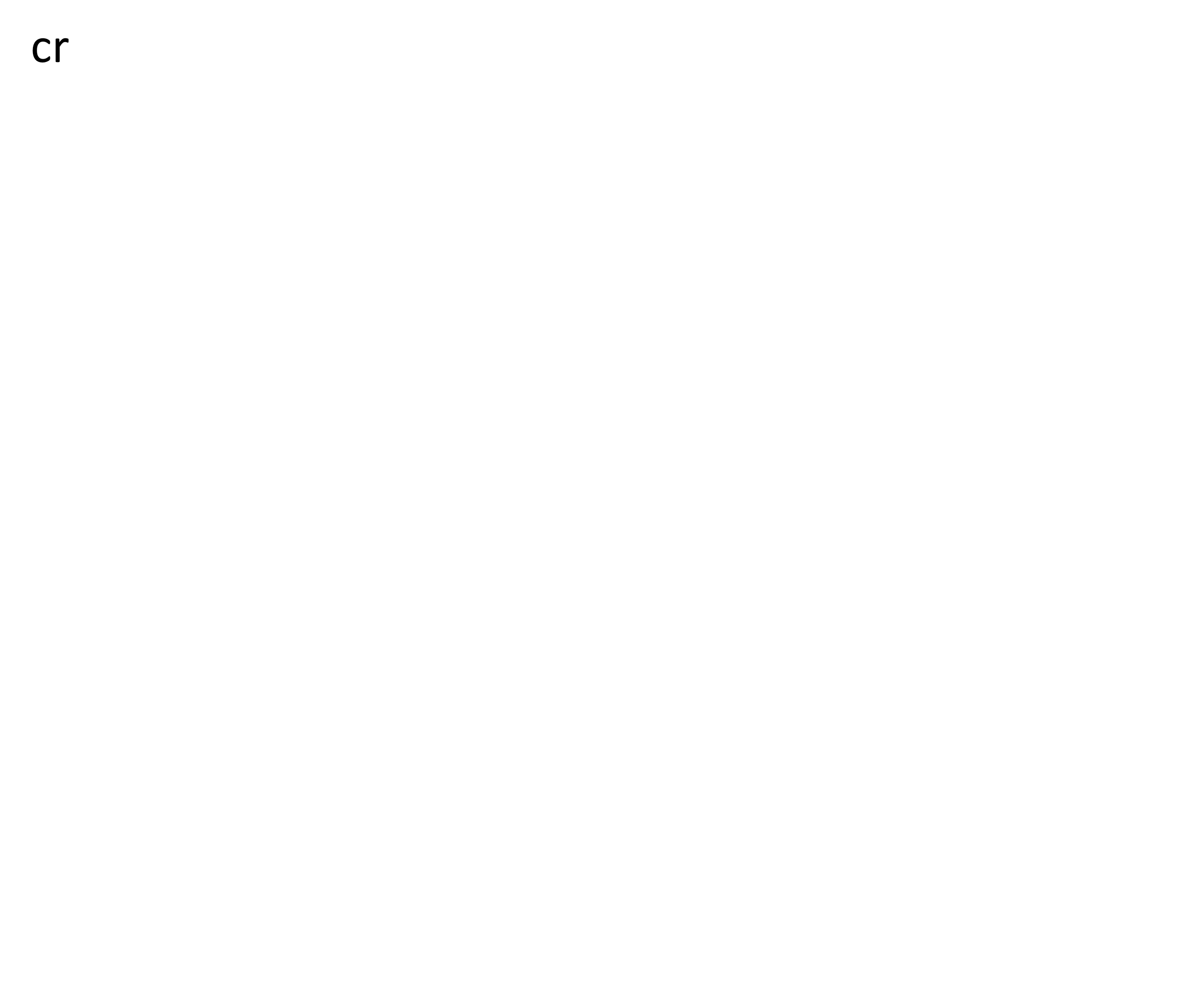 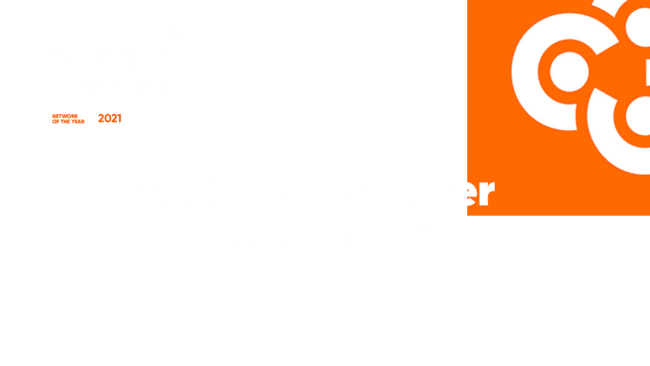 Cross Cutting Rules
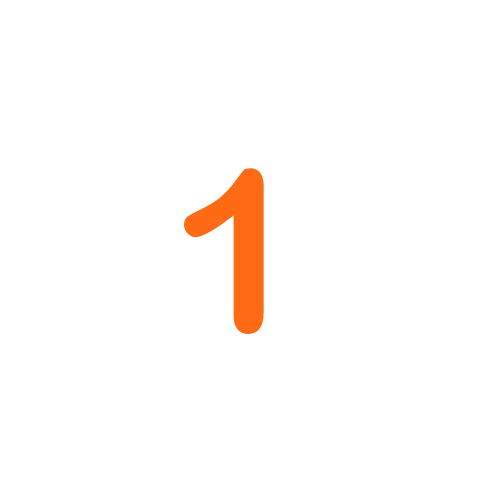 Avoid causing foreseeable harm to retail customers
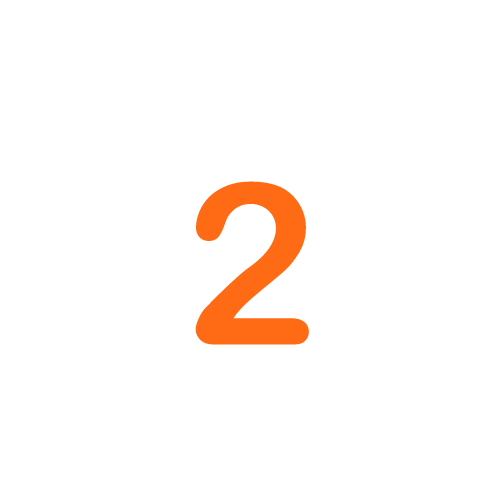 Enable and support retail customers to pursue their financial objectives
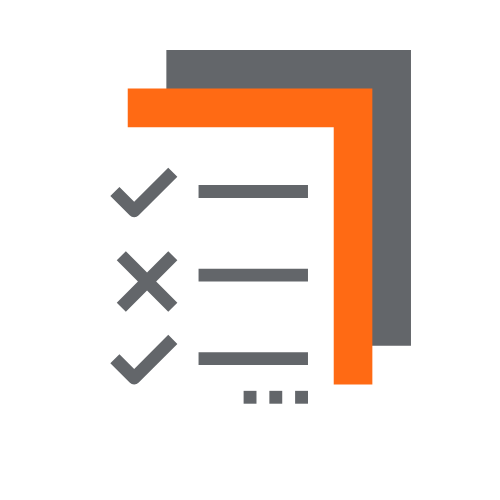 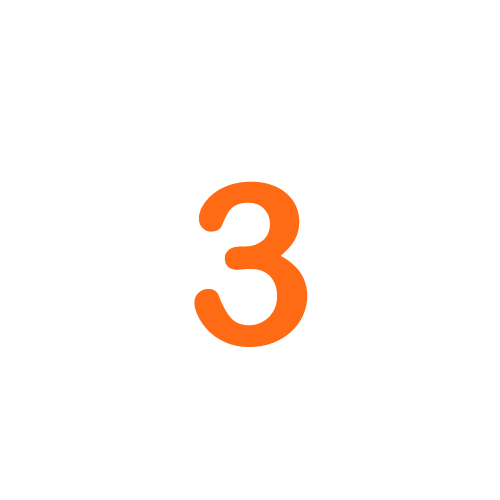 Act in good faith towards retail customers
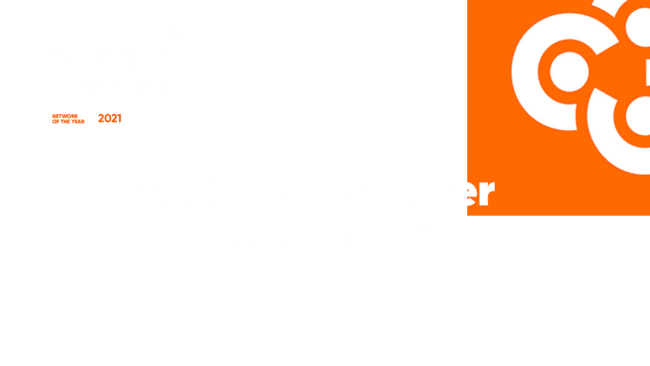 Consumer Outcomes
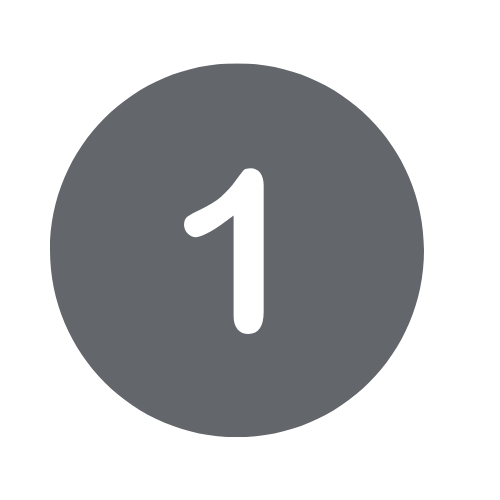 Consumer understanding outcome
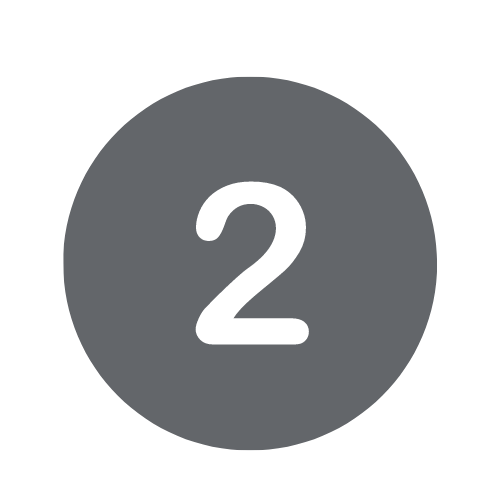 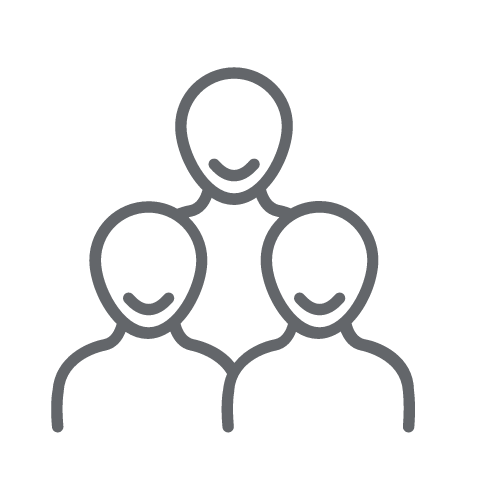 Products and services outcome
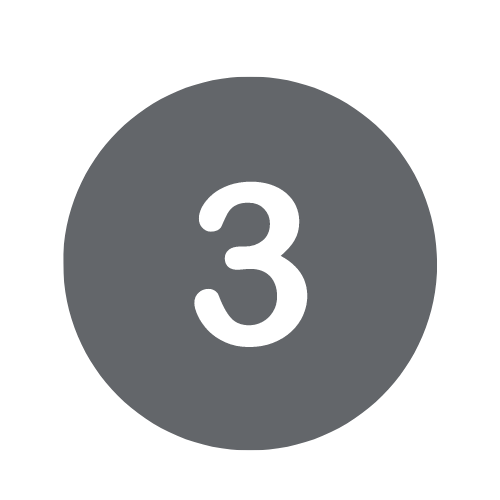 Consumer support outcome
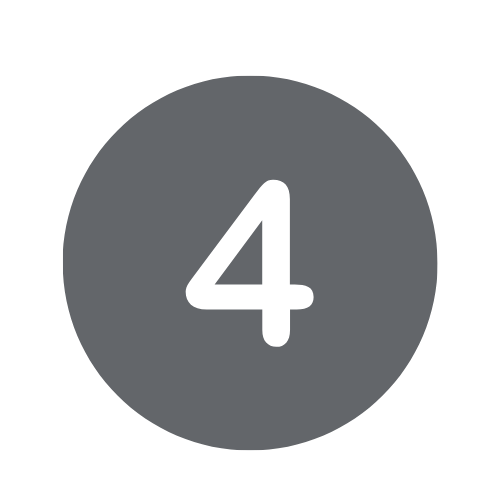 Price and Value outcome
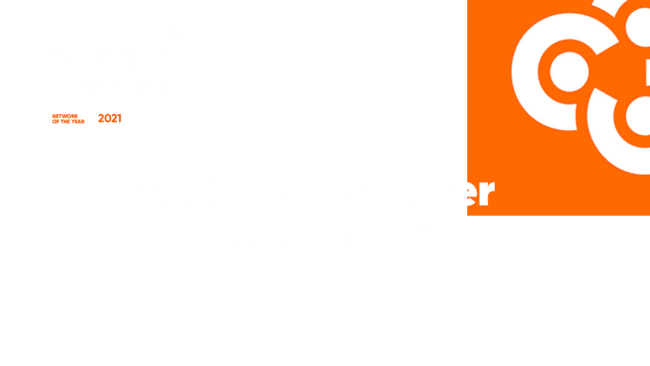 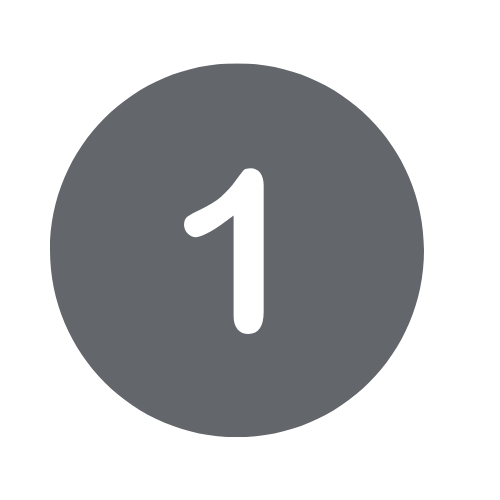 Consumer Understanding Outcome
Where a firm communicates with a customer in person testing of understanding is more likely to occur during routine customer interactions
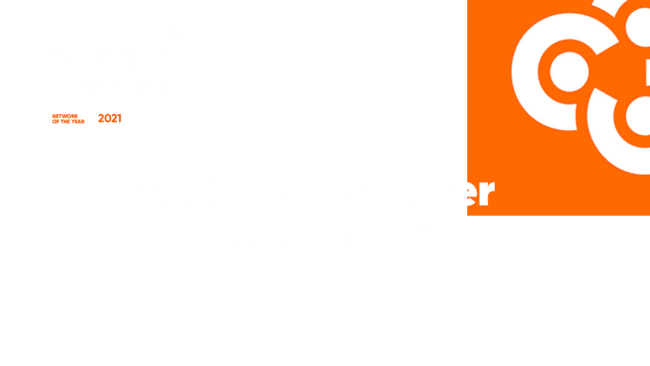 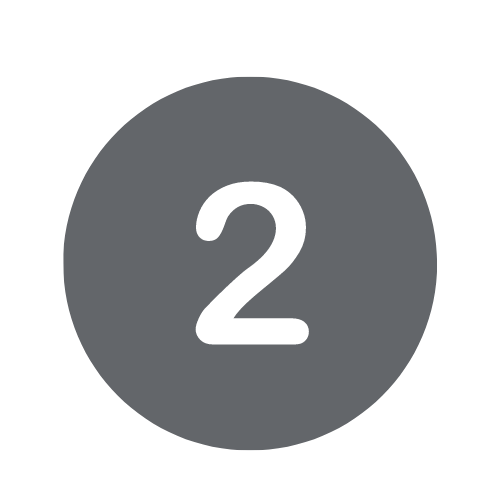 Products and Services Outcome
Products and services are specifically designed to meet the needs of consumers and sold to those whose needs they meet.
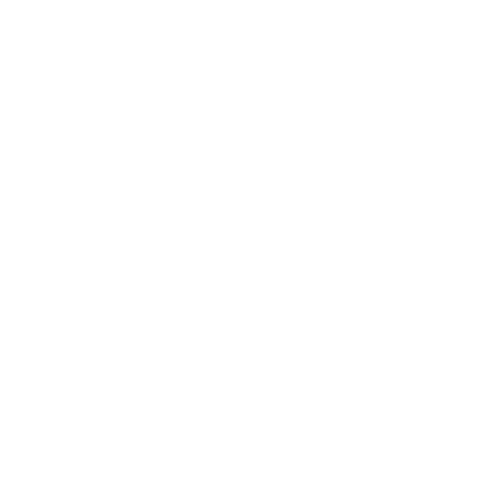 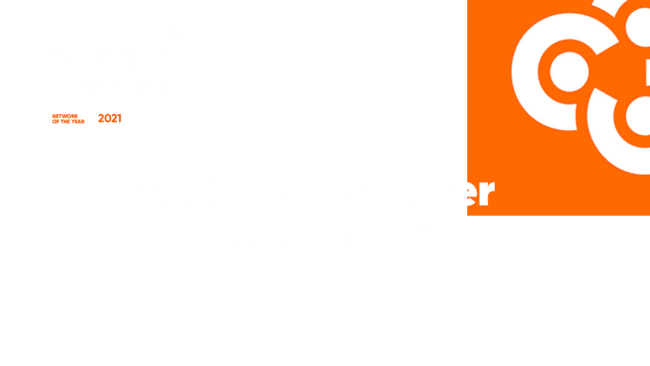 Obligations -
Product Providers / Manufacturers
Product designed to meet an identified need or objective of consumers in an identified target market
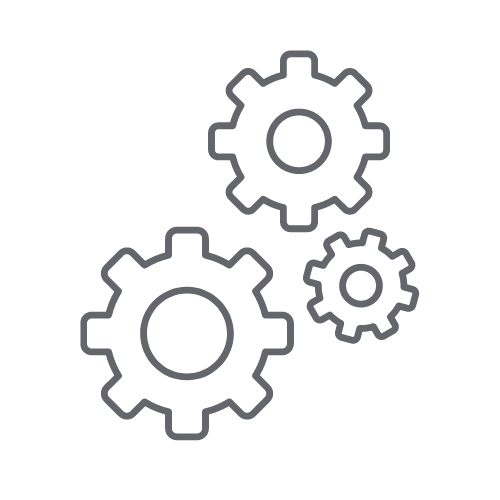 Provide information to others in the distribution chain
Review of product performance
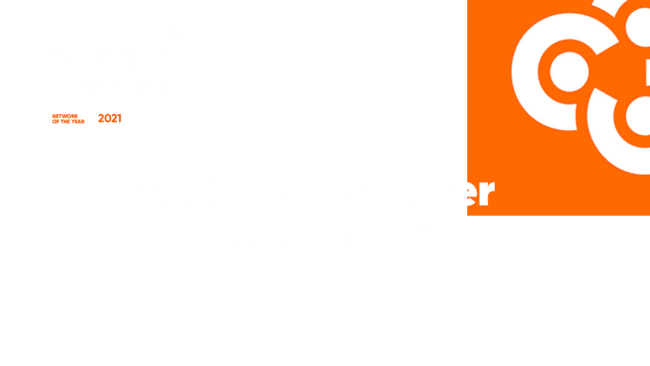 Obligations -
Product Distributors
Ensuring the product is marketed and distributed in a manner that appropriately focuses on and reflects the target market.
Firms with a direct relationship with the end user will have the greatest responsibility under the Consumer Duty.
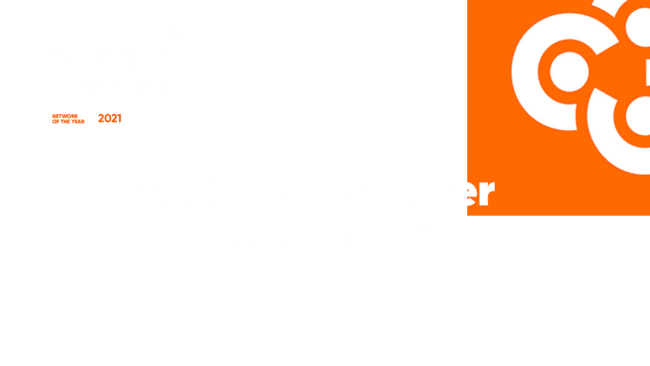 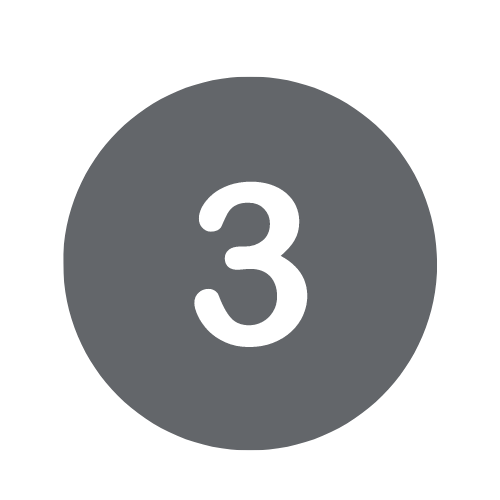 Consumer Support Outcome
The key is good customer service throughout the lifecycle of the product or service.
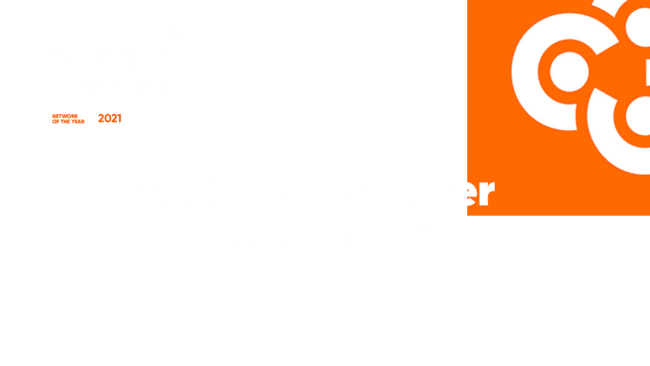 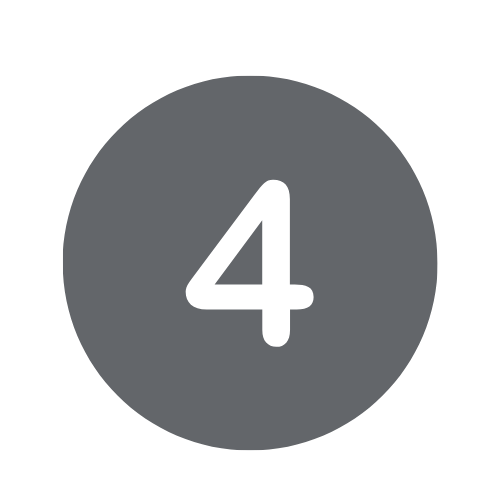 Price and Value Outcome
Value means the relationship between the overall price to the customer and the benefits received by the customer.
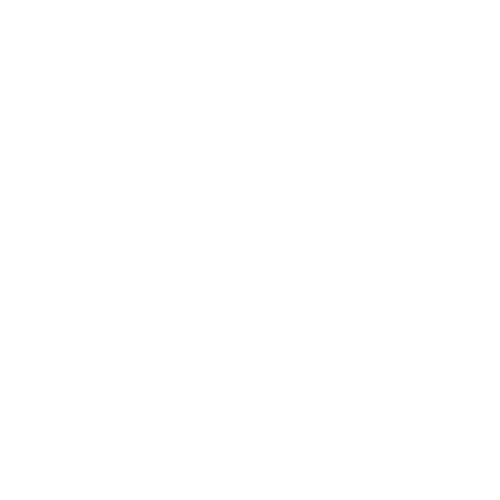 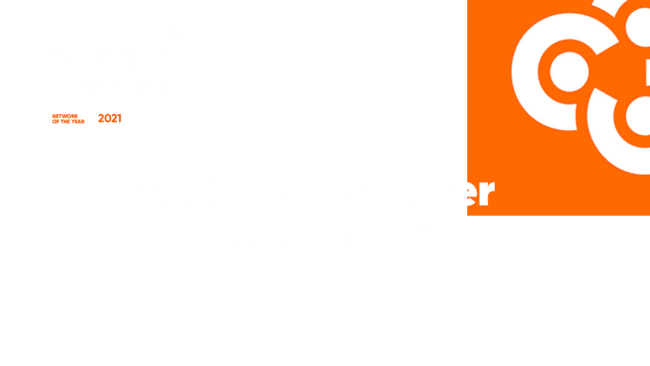 Assessment of Value should include: -
The nature of the product, including the benefits, their quality and limitations
The type and quality of services provided to customers
The expected TOTAL price the customer will pay
Any characteristics of vulnerability in the target market
Whether distribution charges and arrangements are fair.
Whether the overall proposition provides fair value.
It is NOT fair value if the price is not reasonable relative to the expected benefits.
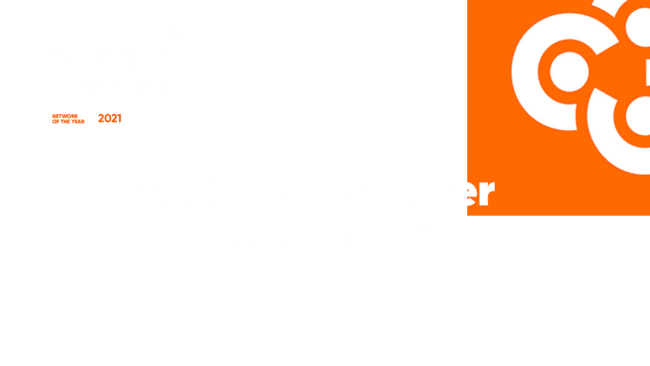 Governance and Accountability
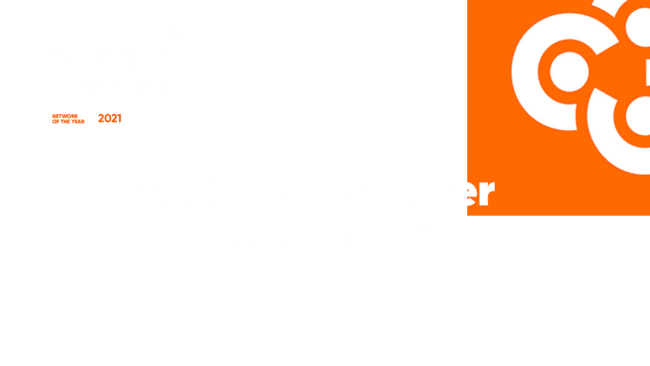 Individual Conduct Rule
‘Act to deliver good outcomes for retail customers’…
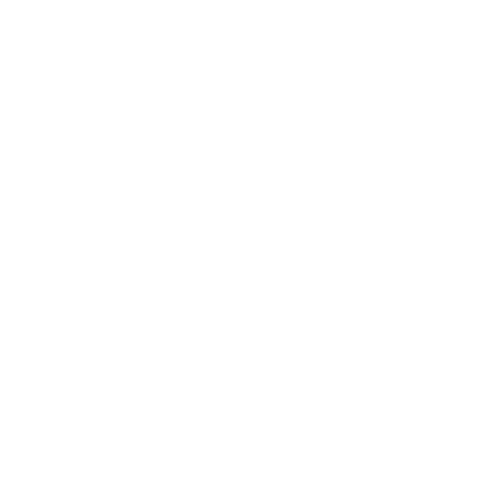 act in good faith
avoid foreseeable harm
enable & support retail customers to pursue financial objectives.
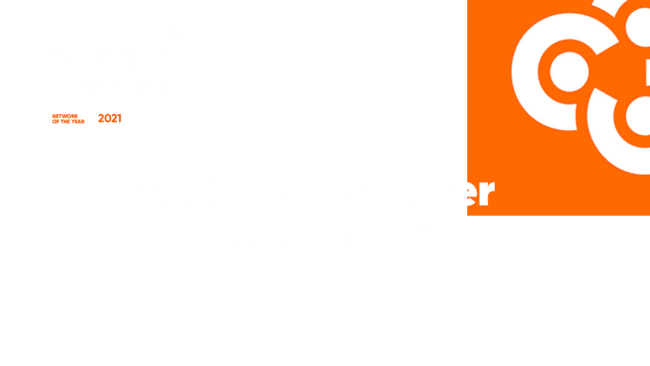 Any Questions?